Psoriasis: le comprendre, le traiter et le prévenir
Par Jasmine Boucher
Supervisé par Dr Annie Pacitto-Allard
CUMF Cité-de-la-Santé
Juin 2023
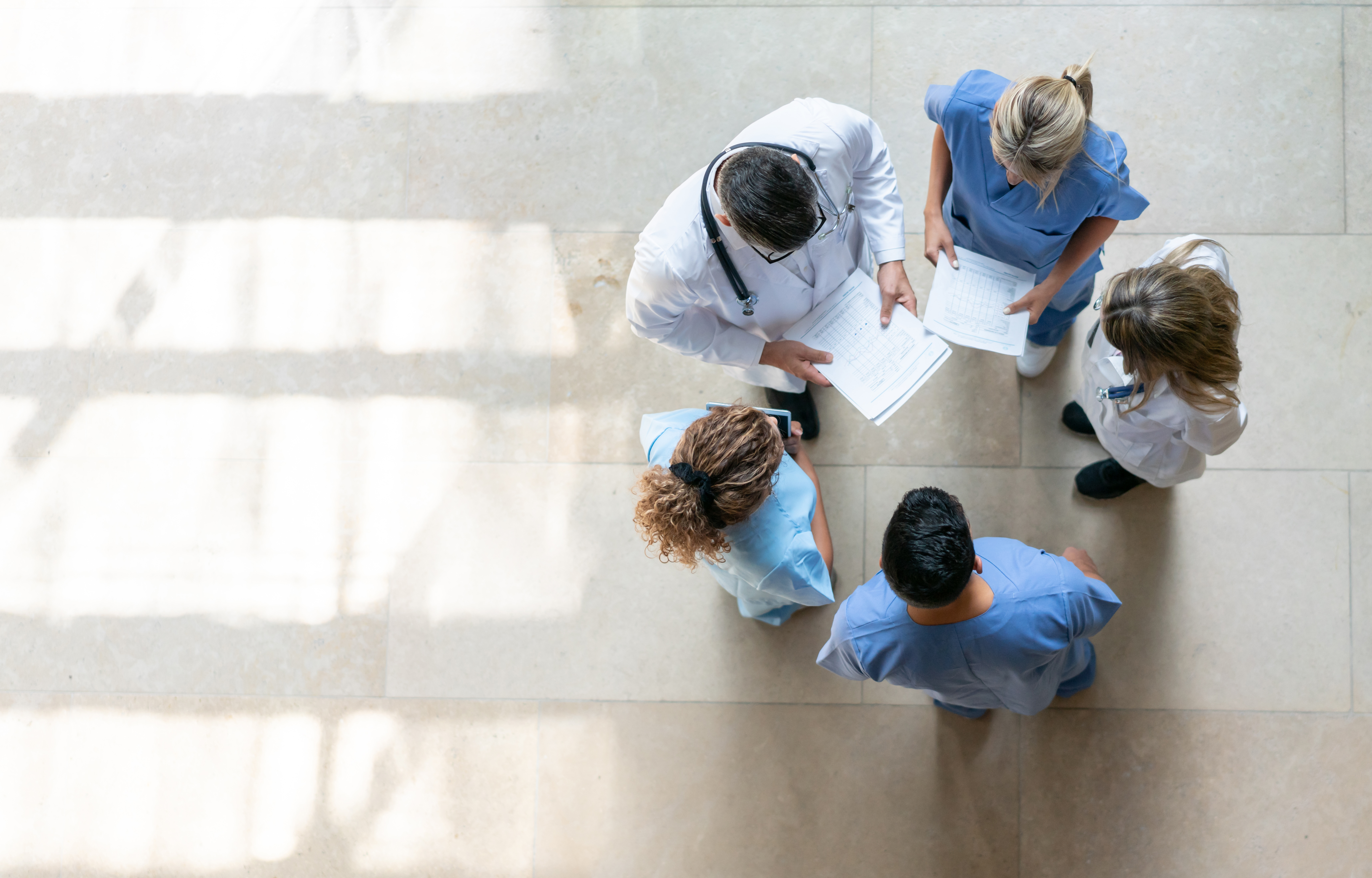 Conflits d’intérêt
Aucun conflit d’intérêts
Objectifs de la présentation
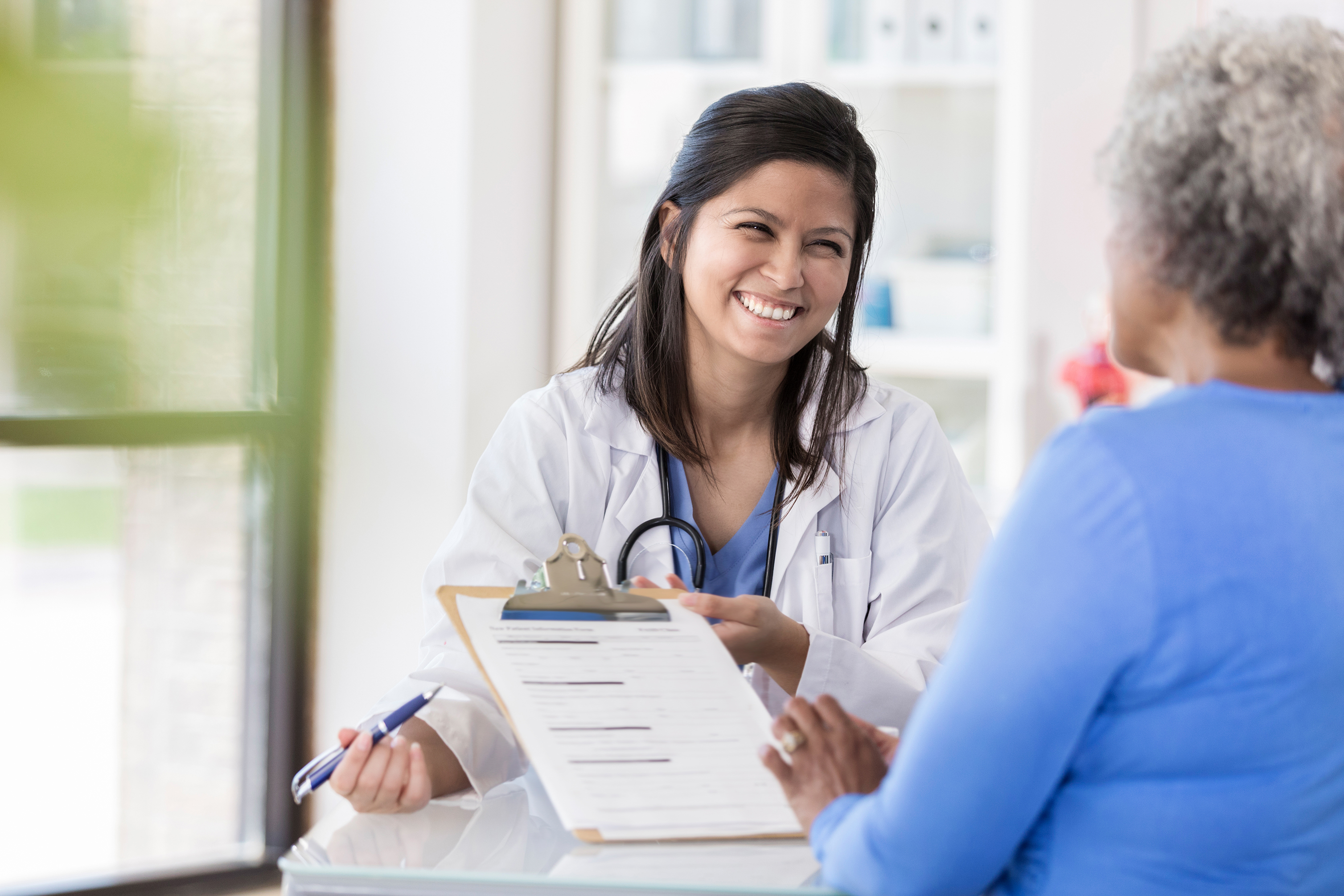 Évaluer l’efficacité de la combinaison betamethasone-calcipotriol vs le calcipotriol seul
Choisir le traitement approprié pour le patient avec le psoriasis en plaque
Introduction
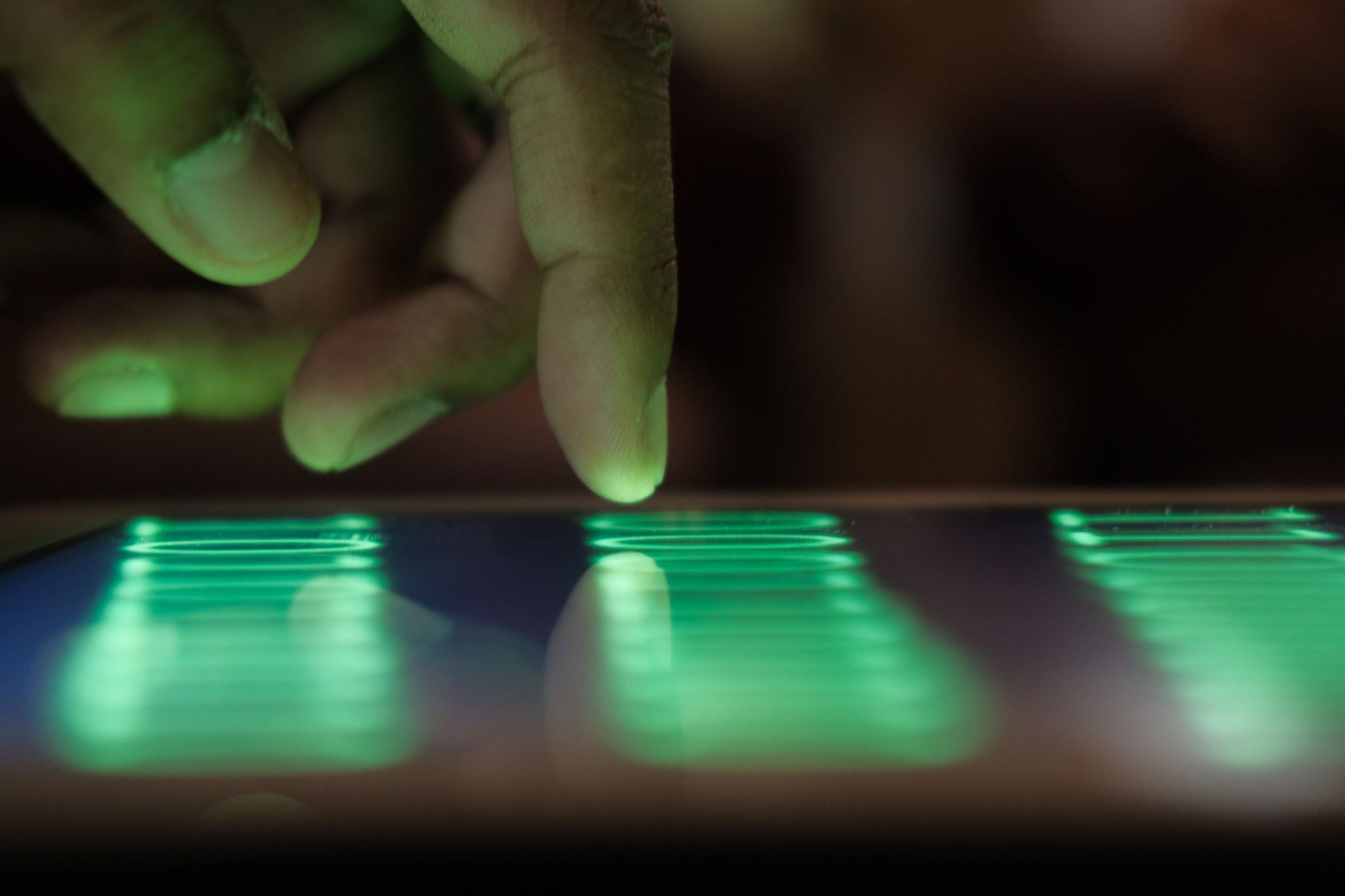 Avoir une forme modérée à grave de psoriasis Double votre risque D’avoir des comportements suicidaires
- Médecin du Québec, 2019
[Speaker Notes: 2019, étude de l’université Mcgill sur la population Québécoise de 2000 à 2015
RR: 1, 98 vs ceux avec psoriasis léger]
PICO
Méthodologie - Stratégie de recherche
La méthodologie a été validée par Loredana Caputo, bibliothécaire professionnelle médicale
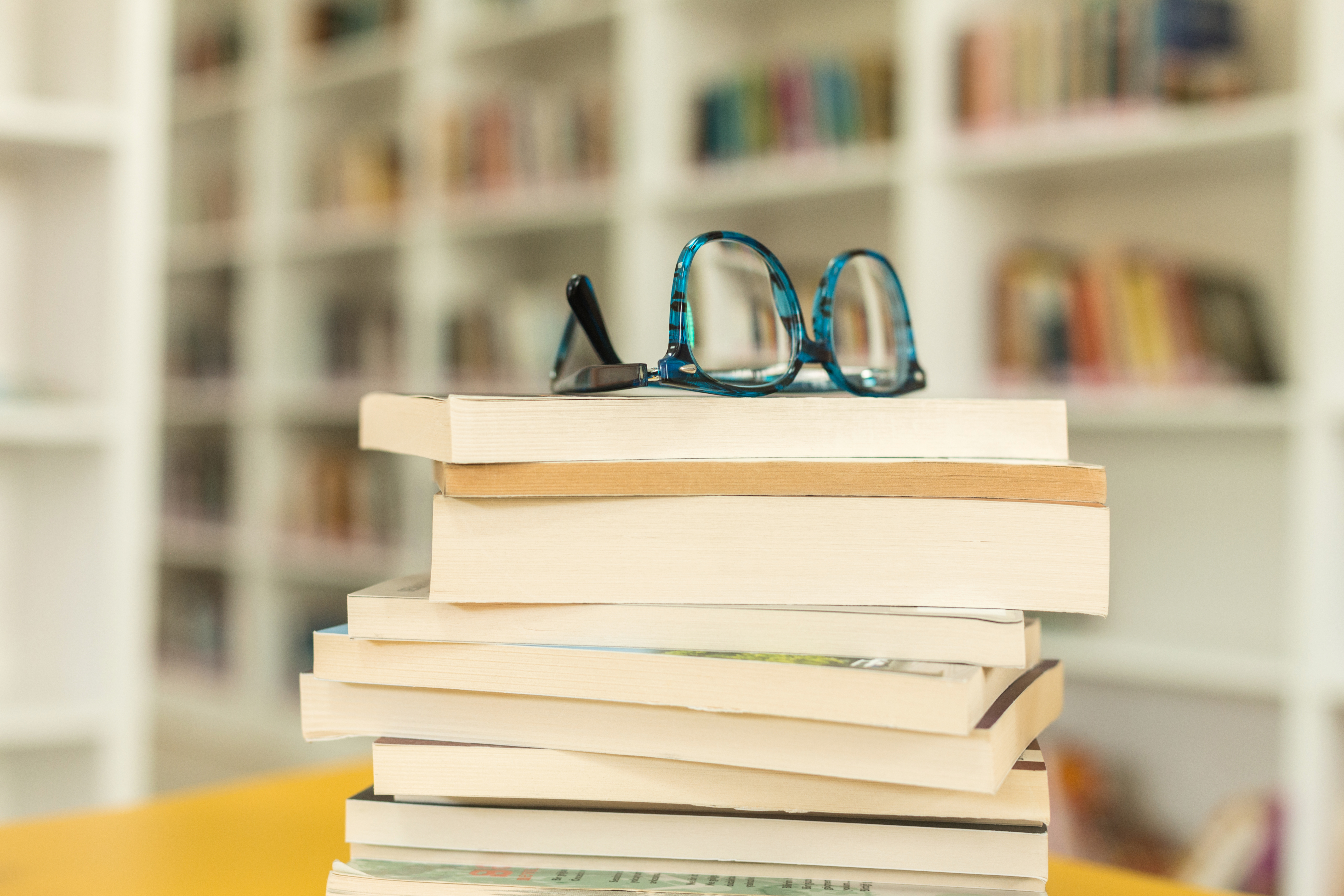 Ovid MEDLINE(R) ALL <1946 to November 02, 2022>
1	Psoriasis/	40709
2	Psoriasis.kf,ti.	33274
3	1 or 2	45912
4	(Betamethasone and calcipotri*).kf,ti.	300
5	Dovobet.kf,ti.	14
6	Enstilar.kf,ti.	12
7	4 or 5 or 6	303
8	3 and 7	275
9	limit 8 to yr=« 2016 - 2022"	130
10	limit 9 to (english or french)	130
INCLUSIONS

Comparé à Calcipotriol seul
EXCLUSIONS

Formulation mousse
Pédiatrie
Animaux 
Appréciation des patients
Méthodologie – Critères d’inclusion et d’exclusion
Méthodologie – Diagramme de flot
Medline n=130
Embase n= 183
Cochrane n=0
Résultats n=313
Articles exclus
n= 309
(inclusions/exclusions)
Articles retenus sur la base du titre et du résumé
n= 6
Articles exclus
n= 2
(Doublons)
Articles analysés sur la base de la méthodologie
n=4
Articles inclus
n=4
PASI (Psoriasis Area Severity Index) – Un bref rappel!
Clinical efficacy and safety of using calcipotriol–betamethasone compounding agent for psoriasis treatment: a systematic review and meta‐analysis - - - Par Ren, J et al.
Type d’article: Revue systématique avec méta-analyse
Année de publication: 2021
Site de l’étude: variable, mais majoritairement chinois
Question clinique: Efficacité et sécurité du traitement Cal/BD vs autres Tx
Comparison of safety and efficacy between calcipotriol plus betamethasone dipropionate gel and calcipotriol scalp solution as long-term treatment for scalp psoriasis in Chinese patients: a national, multicentre, prospective, randomized, active-controlled phase 4 trial - - - Par Liu, L et al.
Type d’article: Essai clinique randomisé
Année de publication: 2020
Revue de publication: European Journal of Dermatology
Site de l’étude: Chine
Question clinique: Efficacité et sécurité du Tx combiné Cal/BD vs Cal seul pour le psoriasis du cuir chevelu
Systematic review and practical guidance on the use of topical calcipotriol and topical calcipotriol with betamethasone dipropionate as long-term therapy for mild-to-moderate plaque psoriasis- - - Par Zhao, Y et al.
Type d’article: Revue systématique
Année de publication: 2021
Revue de publication: Journal of Dermatology
Site de l’étude: 11 études chinoises
		1 étude japonaise 
		Recherche dans les bases de données chinoise, japonaise, 		coréenne et d’Amérique latine, mais aucune retenue.
Question clinique: 
Efficacité traitement d’entretien Cal/BD vs Cal seul 
Traitement avec la meilleure compliance (formulation, fréquence, etc.)
Topical calcipotriol/betamethasone dipropionate for psoriasis vulgaris: A systematic review- - - - - Par Yan, R et al.
Type d’article: Revue systématique
Année de publication: 2016
Revue de publication: Indian Journal of Dermatology, Venerology and Leprology
Site de l’étude: 1 étude aux États-Unis
	  2 études en Chine
	  4 études en Europe et au Canada
	  3 études conduites dans plusieurs 	                	         pays à la fois non-identifiés
Question clinique: Efficacité et la tolérance du calcipotriol/betamethasone topique dans le traitement du psoriasis
Meilleur contrôle des lésions de manière significative dans la majorité des études pour le Tx combiné, à court et long terme.

Meilleure observance rapportée à plusieurs reprises pour le Tx combiné
Meilleure appréciation du traitement

Aucune différence ou moins d’effets 2nd pour le traitement combiné
Résultats
En bref
Pour ma revue brève
Forces
Limitations
Bibliothécaire médicale
Méthodologie reproductible
Plusieurs revues systématiques avec très peu d’articles en doublon
Peu d’articles récents de qualité
Population majoritairement asiatique
Hétérogénéité dans les articles (posologie, localisation des lésions …)
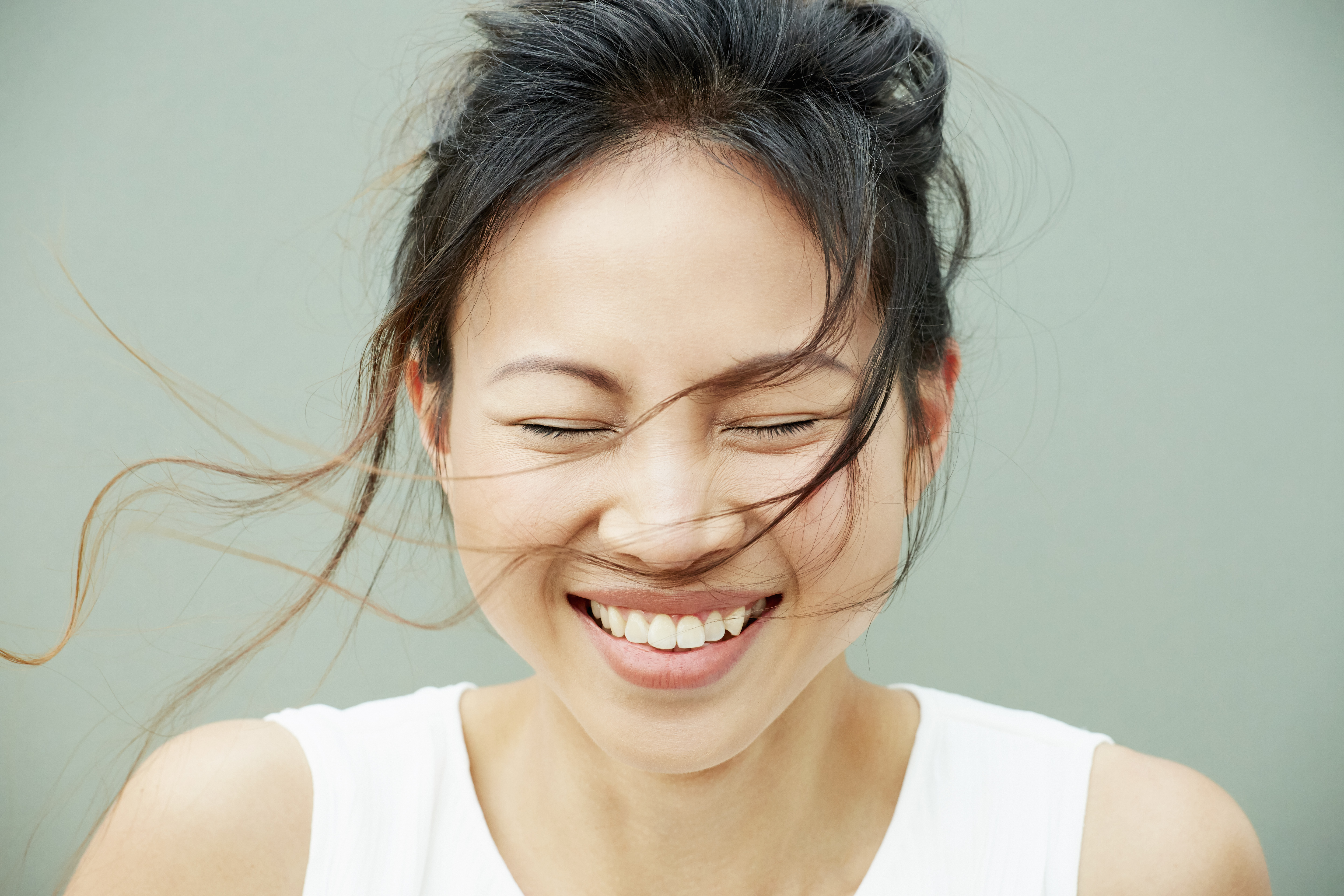 Conclusion
Amélioration des lésions avec le traitement combiné calcipotriol-betamethasone, à courte ou longue durée.
Meilleure compliance
Réponse plus rapide au traitement
Profil d’effets secondaires comparable
Pratico-pratique!
Pour le traitement du psoriasis en plaque chez les personnes dont le contrôle de la maladie est insuffisant malgré l’utilisation d’un analogue de la vitamin D ou d’un corticostéroïde topique de puissance moyenne à élevée.
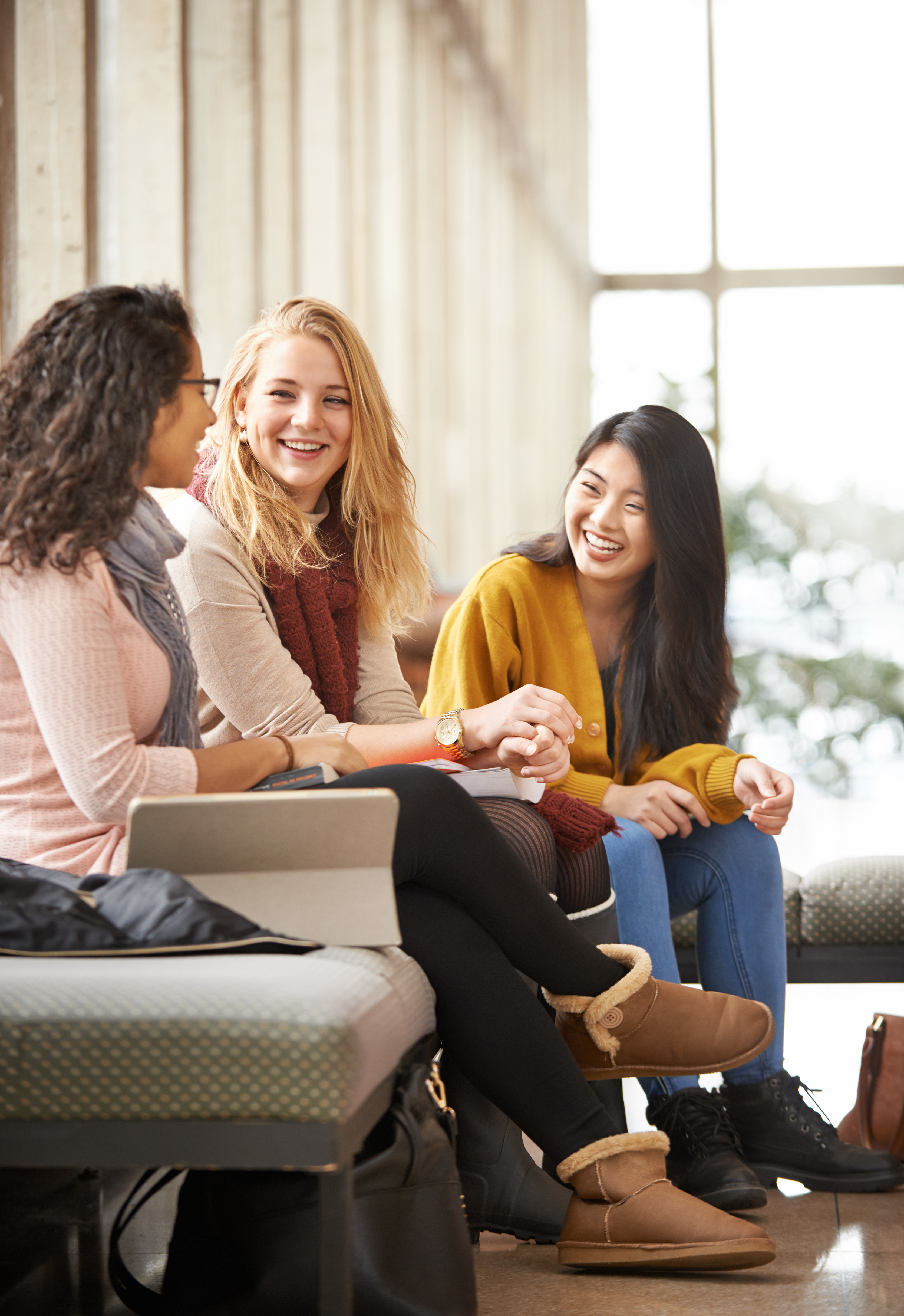 Merci de votre écoute!
Et à Dr Pacitto-Allard et Loredana Caputo!
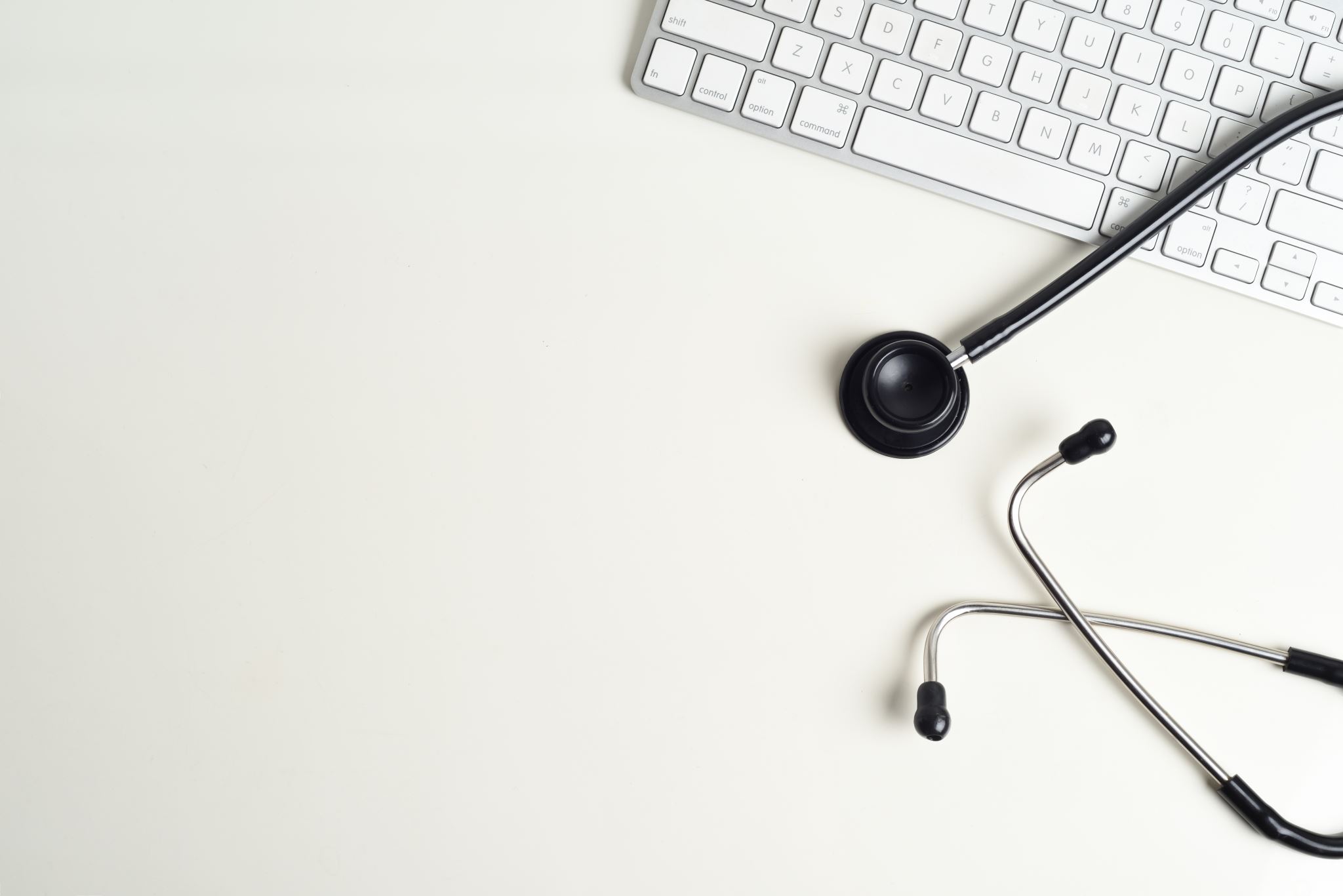 Bibliographie
Garnier, Emmanuèle. Quand dermatologie rime avec psychiatrie - PSORIASIS, DÉPRESSION ET SUICIDE. Août 2019, Le Médecin du Québec. https://lemedecinduquebec.org/archives/2019/9/quand-dermatologie-rime-avec-psychiatrie-psoriasis-depression-et-suicide/#:~:text=Un%20total%20de%2019%20051,hommes%2C%20%C3%A9tait%20de%2063%20ans. 
 
LEO Pharma. Product Monograph Including Patient Information Dovonex®., décembre 2021, https://www.leo-pharma.ca/Files/Billeder/Dovonex%20-%20Ointment%20Non-annotated%20PM%20-%2013-Dec-2021.pdf.
 
Liu, L.  et all. Comparison of safety and efficacy between calcipotriol plus betamethasone dipropionate gel and calcipotriol scalp solution as long-term treatment for scalp psoriasis in Chinese patients: a national, multicentre, prospective, randomized, active-controlled phase 4 trial. Eur J Dermatol 2020; 30(5): 580-90 doi:10.1684/ejd.2020.3876

Parisi R, Symmons DP, Griffiths CE, Ashcroft DM; Identification and Management of Psoriasis and Associated ComorbidiTy (IMPACT) Project Team. Global epidemiology of psoriasis: A systematic review of incidence and prevalence. J Invest Dermatol 2013;133:377-85.

P.G. Another Pasi Calculator Mobile Medical app from Janssen: Simple, sophisticated, but short of a full deck, Pharma Marketing Network. https://www.pharma-mkting.com/blog/another-pasi-calculator-mobile-medica/ (Consulté 28 Mai 2023). 

Ren, J., Zhu, Q., Wang, S., Li, X., Sun, Z., Li, N., Feng, J., Ding, H., Dong, S., & Wang, H. (2022). Clinical efficacy and safety of using calcipotriol-betamethasone compounding agent for psoriasis treatment : A systematic review and meta-analysis. Archives of Dermatological Research, 314(7), 633‑641. https://doi.org/10.1007/s00403-021-02272-5

Yan, Ru, et al. “Topical Calcipotriol/Betamethasone Dipropionate for Psoriasis Vulgaris: A Systematic Review.” Indian Journal of Dermatology, Venereology, and Leprology, vol. 82, no. 2, 2016, p. 135. DOI.org (Crossref), https://doi.org/10.4103/0378-6323.175919.

Zhao, Yi, et al. “Systematic Review and Practical Guidance on the Use of Topical Calcipotriol and Topical Calcipotriol with Betamethasone Dipropionate as Long‐term Therapy for Mild‐to‐moderate Plaque Psoriasis.” The Journal of Dermatology, vol. 48, no. 7, July 2021, pp. 940–60. DOI.org (Crossref), https://doi.org/10.1111/1346-8138.15806.